January 2018
Project: IEEE P802.15 Working Group for Wireless Personal Area Networks (WPANs)

Submission Title: [SG SECN Call for Proposals]
Date Submitted: [17 January, 2018]	
Source: [Don Sturek] Company [Itron]
Address [230 W. Tasman Drive, San Jose, CA  95134]
Voice:[+1 669 770 4790], FAX: [+1 866 776 0015], E-Mail:[don.sturek@itron.com]	
Re: []
Abstract:	[SG SECN Call for Proposals]
Purpose:	[SG SECN Call for Proposals]
Notice:	This document has been prepared to assist the IEEE P802.15.  It is offered as a basis for discussion and is not binding on the contributing individual(s) or organization(s). The material in this document is subject to change in form and content after further study. The contributor(s) reserve(s) the right to add, amend or withdraw material contained herein.
Release:	The contributor acknowledges and accepts that this contribution becomes the property of IEEE and may be made publicly available by P802.15.
Slide 1
Don Sturek, Itron
January 2018
802.15 SG SECNCall for Proposals
Don SturekItron
Slide 2
Don Sturek, Itron
January 2018
Outline for Proposals
Topics to Cover
Format
Rationale for Proposal Format and waiting to transition to TG
Slide 3
Don Sturek, Itron
January 2018
Topics to Cover
Whether or not the  IEEE 802.15.4-2015 auxiliary security header is used to extend usage to AES-256 (plus others)
Graphical depiction of frame additions/new IE’s/etc
Walkthrough on how generating/receiving devices signal the use of additional security features
Explanation on effects on legacy devices using Auxiliary Security header
Slide 4
Don Sturek, Itron
January 2018
Proposal Format
Slide 5
Don Sturek, Itron
January 2018
IEEE 802.15.4 Auxiliary Security Header
General MAC Frame Format
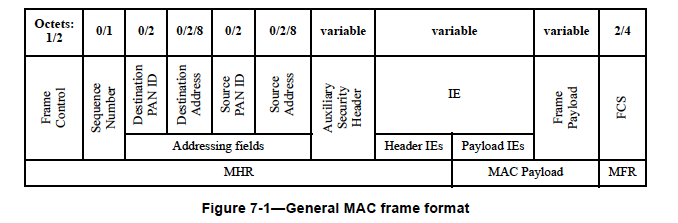 Slide 6
Don Sturek, Itron
January 2018
IEEE 802.15.4 Auxiliary Security Header
Frame Control





Security Enabled either True or False
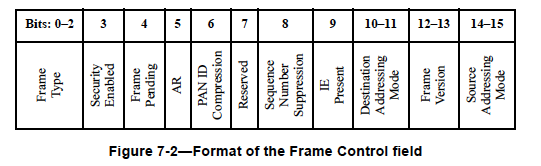 Slide 7
Don Sturek, Itron
January 2018
IEEE 802.15.4 Auxiliary Security Header
Auxiliary Security Header



Security Control Field




 If proposal is re-using the Auxiliary Security Header, explain which fields are used in the proposal, how they are used and differentiated from use in existing AES-128 security
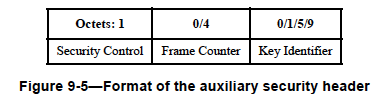 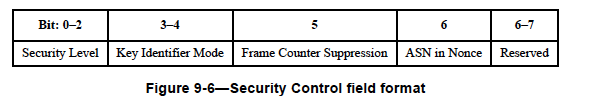 Slide 8
Don Sturek, Itron
January 2018
IEEE 802.15.4 Auxiliary Security Header
Security Level











Where ENC always means AES-128
 If proposal is re-using the Auxiliary Security Header, explain which fields are used in the proposal, how they are used and differentiated from use in existing AES-128 security
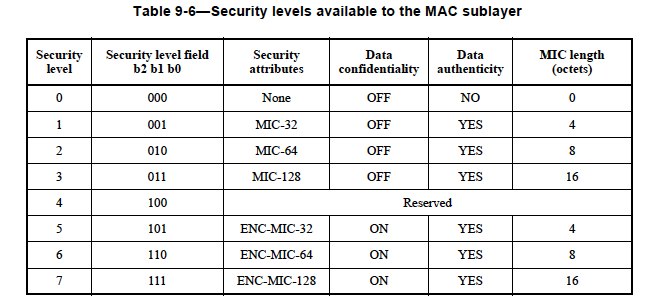 Slide 9
Don Sturek, Itron
January 2018
IEEE 802.15.4 Security IEs
Depiction of proposed Security IEs
One for encryption method and key length negotiation?
One for conveying which encryption method and key length is used for a given transmission?
Ability to support different encryption methods and key lengths?
Slide 10
Don Sturek, Itron
January 2018
Proposed Timeline
January 2018 Interim (Irvine)
Discussion on PAR/CSD
Call for proposals on addressing addition of encryption modes 
Proposal deadline for March 2018 Plenary
Two weeks before start of meeting?
March 2018 Plenary (Chicago)
Hear proposals
Proposal/Modified Proposal deadline for July 2018 Plenary
Two weeks before start of meeting?
July 2018 Plenary (San Diego)
Hear revised/new proposals, close on an agreed proposal
Make a request to transition to a TG
Slide 11
Don Sturek, Itron
January 2018
Rationale
IEEE 802.15.4-2015
Do a ”Find” on “Auxiliary Security Header”
An exciting number of occurrences come up!
Many of these (if not all) will need some reference to the new security modes from SECN
Proposal format
Simple slide deck explaining the proposed frame additions and some explanation on how the extensions work
Explanation on the effects of adding additional security modes to IEEE 802.15.4-2015 (e.g what happens with legacy devices which see the proposed extensions)
Agree on proposal, transition to TG, sort out how to introduce (target July 2018)
The text additions and comment resolution will be substantial though in concept the changes are likely not that large
Slide 12
Don Sturek, Itron